PRTR in Japan
Masami Kittaka
May 1, 2013
STRIPE at Jakarta
History (PRTR in Japan)
1996 	OECD recommendation on PRTR implementation
 1998 	PRTR Pilot project (2000 facilities in 30 cities (5%)) 
 2001 	“PRTR Law” enforced 
		with an additional resolution of review
		 after seven years
 2003	First disclosure of PRTR data	 
 2008      Revision of the Law
Scope of Reporting
1. Substances     --- Class I substances
435 substances (Before 2008)
562 substances (Current)
Class I Designated Chemical Substance 
(354 substances)
Class I Designated Chemical Substance 
(462 substances)
2. Business operators with reporting duty
Kinds of business 　　　
	Manufacturing, energy, cleaning, and etc.
Number of employees 
	More than 21 regular employees 
Handling amounts
	More than 1 ton per year
Specified Class I Designated Chemical Substance 
(12 substances)
Specified Class I Designated Chemical Substance 
(15 substances)
Class II Designated Chemical Substance 
(81 substances)
Class II Designated Chemical Substance 
(100 substances)
Excluded 85 substances
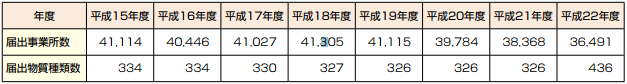 2003
2004
2005
2006
2007
2008
2009
2010
Reporting Biz Operators
Reported Substances
Overview on PRTR in Japan
Targeted Business operators
Others
Local government
estimate
Compile
Non-targeted business
　　　　Non-targeted industry         
            Less than 21 employees
            Smaller handing amounts
Household
Automobiles, etc.
report
via
National government
compiled data
Individual data
Disclosure of  Individual data on demand
Publication of compiled data
Request of
Individual data
Local government
Disclosure of  Individual data  by web
	                                  (2009~)
Publication of regionally compiled data
Citizens
Target Business Categories
Other Business Categories
Household
Agrichemical
Businesses not subject to report
Businesses subject to reporting
Adhesive bonds
Number of payrolls not over 20, less than 1t
Paints
Number of payrolls 21 or more,Manufacturing 1t or more of a specified substance annually, (5t for the first 2-year)
Detergent
Substances contained very low
 in products
Drugs
Cosmetic
Antifoulant agent
Insecticide,
Deodorant
Sewage treatment plant
Trihalomethane in drinking water
Ozone-layer depleting Chemicals/Dioxins
Movable Bodies
Automobiles, bikes, special automobiles (for industry, construction, agriculture) Boats and ships (including freighter, passenger ships, and fishing ships), Railroad vehicles, Aircraft.
5
Chart made by Ministry of Environment
Characteristics of PRTR in Japan
Objective of “PRTR law”
 To promote voluntary reduction of chemical substances by business operators.
 No word referring to “right to know”
 No word referring to  “ aim to reduce the release”
Wide range of reporting substances
 Estimate by the national government for smaller business and non-reported sources 
 Statistics, questionnaires, development of models
 Reporting via local governments to the national government
 No claim for “business secret” by now.
PRTR reported data
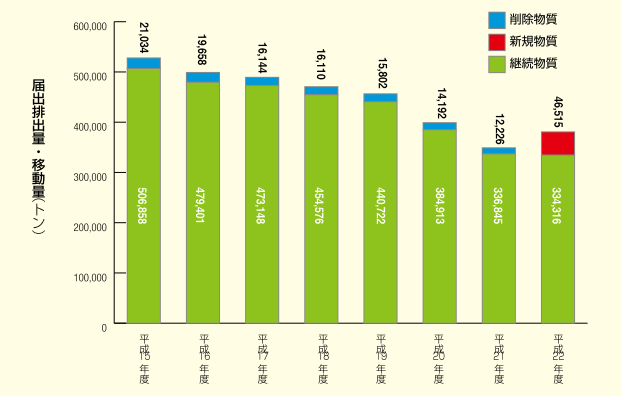 Excluded substance
New substance
Continuing substance
Transferred and Released
Amount (t0n)
2003	2004      2005    2006       2007	       2008    2009       2010
                                                                                                ( Fiscal Year)
Annual Estimated Releases Outside Reporting
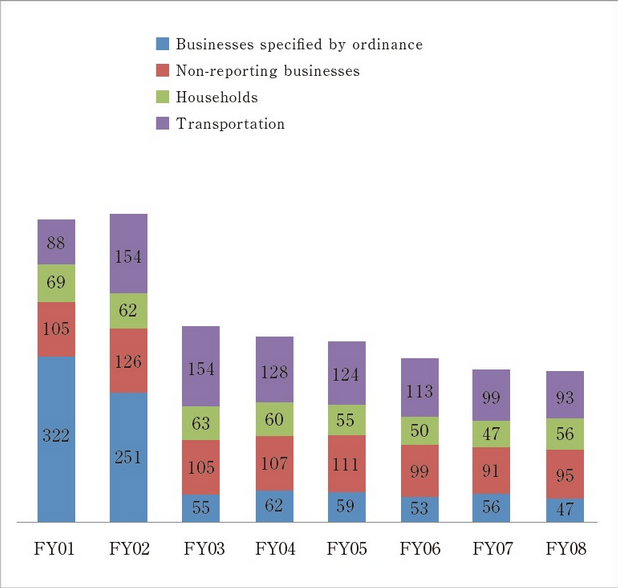 Unit: Thousand tons
Top 10 substances by release quantities
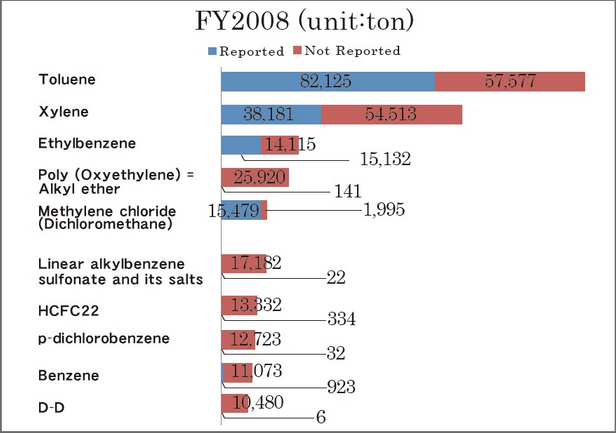 NGOs to promote PRTR data use
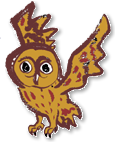 Toxic Watch (T Watch)
   Providing Database 	on Internet  
   http://toxwatch.net/en/
   Hosting study meetings all over Japan


 Organization for Research and Communication 
    on Environmental Risk of Chemicals (Eco-Chemi)
  Operated by academic researchers
  Prioritization with risks 
  http://www.ecochemi.jp/PRTR.html
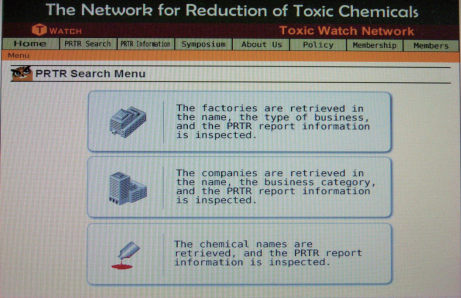 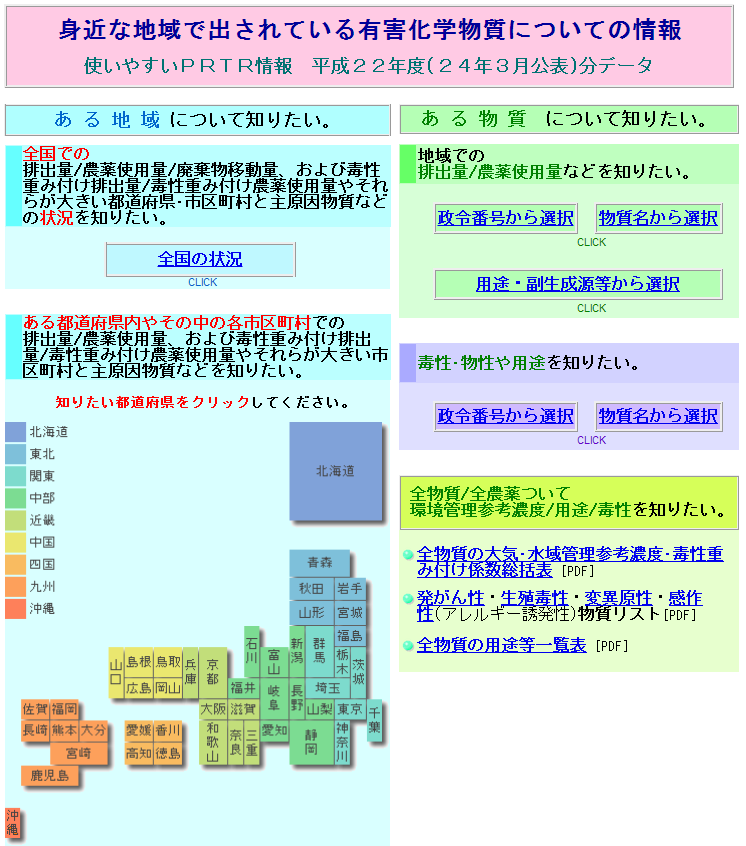 2008 PRTR law revision
Active dissemination of data by the national government
 Previous:  Disclosure of individual data based on request for 1,090 yen
 Current :   Disclosure on website for free of charge 

 Review of the listed industries and designated substances
  Expanding the scope from 354 to 462 substances. 

 Further calculations for Estimated Releases Outside Notification
  Increase the number of substances  covered by estimation for the substances released from sewage treatment and waste incinerators
Great East Japan Earthquake and PRTR
March 11, 2011  
 364 business operators seemed to be damaged. (By T Watch’s investigation)
  MoE investigation
 Lost PCB transformer: 1 unit,   Lost PCB condenser:  45 units
  -> Not detected in soil by T Watch’s investigation
PRTR data in “Designated Disaster Area” (By MoE report)
 4,572 business operations reported. (4% reduction) 
 40,761 tons （Released 20,214 tons + Transferred 20,547 tons, 6 % reduction)
 The amount and kinds of chemical substance
    released were undetectable.
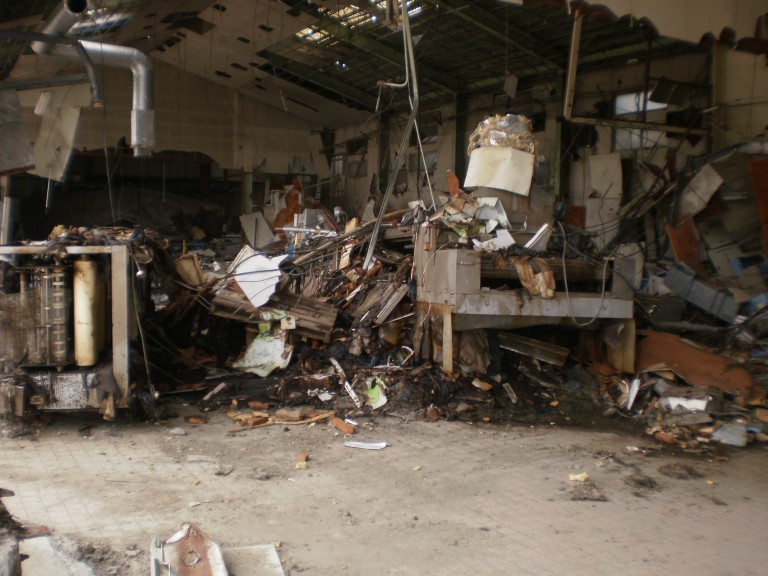 Issues for improvement
Report the handling amounts and/or the maximum storage amounts of waste or used chemicals
 Some local government can obtain the information based on their own ordinance. 
 National government is reluctant because of the purpose of the law. 
 No use of data by citizens
 Better information disclosure by the government
 Efforts 
 Combination of night view factory tours  and risk communication
 Environmental dialogue
Accuracy of estimation
Strengthening the role of local government 
Failure of reporting duty 
The government does not use the data for making policy
PRTR Substances = Substances on Label?
MOE started including the list of substances from 2010 date book for citizens (issued in March 2013).  
 Pesticides
 Insecticides 
 Detergents 
 Cosmetics
 Insect repellent
EXAMPLE: 

  PRTR substances name: 	 1,1'-Dimethyl-4,4'-bipyridinium Dichloride 1910-42-5
 
  Substance on a product label:   Paraquat
Thank you!

Masami Kittaka
Masami.Kittaka@gmail.com